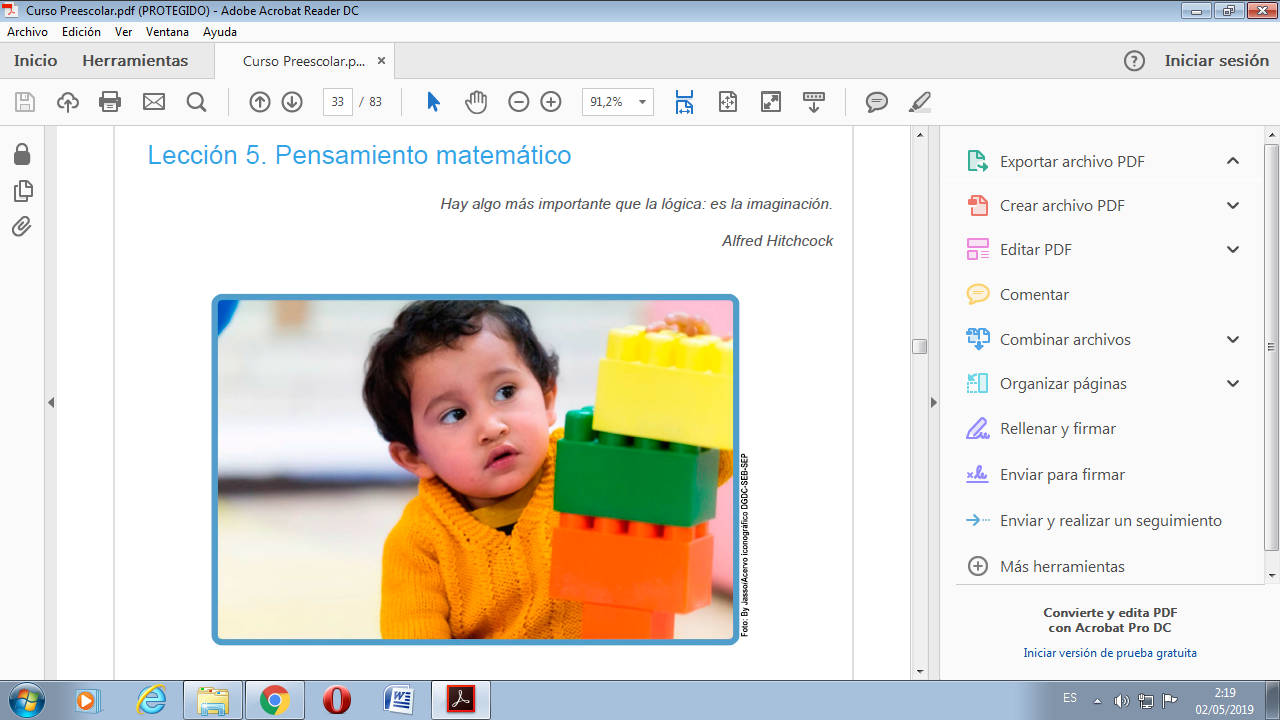 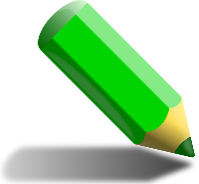 EVIDENCIAS DE TRABAJO
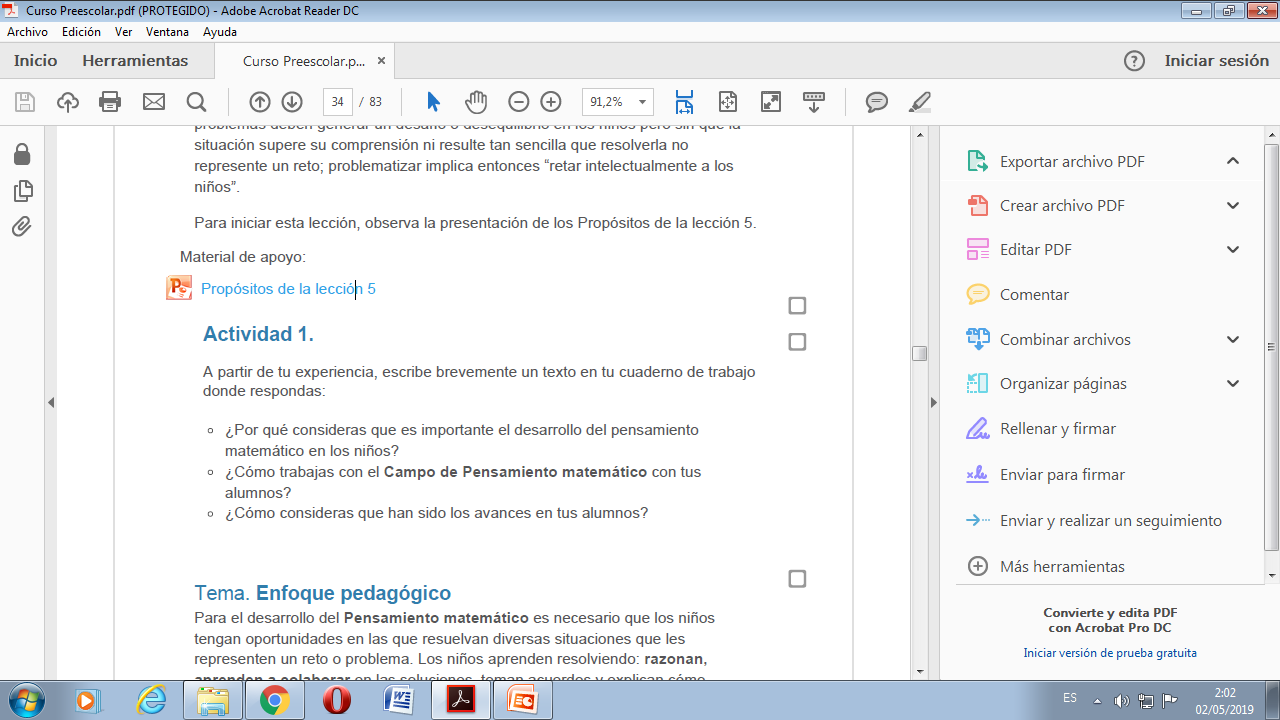 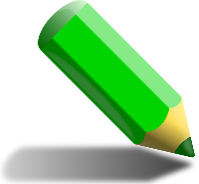 EVIDENCIAS DE TRABAJO
Porque constantemente se hace uso de las matemáticas en la  vida diaria .
 he trabajado el pensamiento matemático con actividades de conteo, adiciones, equivalencias, graficas de barras, juegos matemáticos, etc.
considero que aunque el grupo en general va muy bien en el campo de pensamiento matemático desde que llegue al jardín si  han tenido avances significativos alumnos que iban un poco mas atrasados que otros en conteo, adiciones  y búsqueda de equivalencias .